ΗΛΕΚΤΡΙΚΑ ΚΥΚΛΩΜΑΤΑ
ΕΝΑΛΛΑΣΣΟΜΕΝΟ  ΡΕΥΜΑ & ΤΑΣΗ 
ΙΣΧΥΣ ΣΕ ΚΥΚΛΩΜΑΤΑ A.C.
15-04-2021

ΔΙΔΑΣΚΩΝ: ΚΑΡΑΚΑΤΣΑΝΗΣ ΘΕΟΚΛΗΤΟΣ
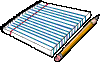 [Speaker Notes: Κάντε κλικ για να προσθέσετε σημειώσεις]
ΚΥΜΑΤΟΜΟΡΦΕΣ   DC   ΚΑΙ   AC
Ένα ρεύμα (ή μια τάση) ονομάζεται συνεχές  (DC) όταν κατά την εξέλιξη του χρόνου διατηρεί σταθερό πρόσημο.
Όταν ένα ρεύμα (ή μια τάση) εναλλάσσει την πολικότητά του ονομάζεται εναλλασσόμενο (AC)
Συνήθως οι όροι αναφέρονται σε περιοδικές κυματομορφές.
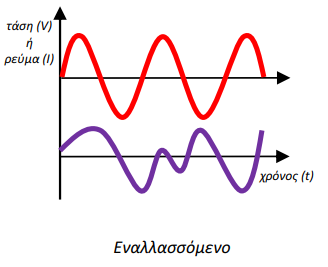 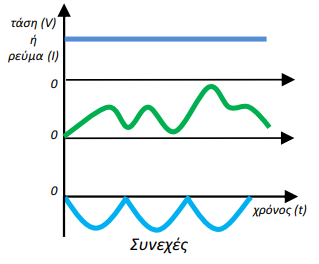 σταθερό dc
κυμαινόμενο dc
2
παλλόμενο
ΣΥΜΜΕΤΡΙΚΕΣ AC ΚΥΜΑΤΟΜΟΡΦΕΣ
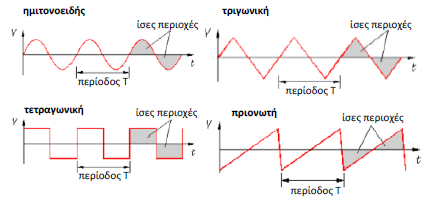 3
ΠΟΙΟΤΙΚΗ ΠΕΡΙΓΡΑΦΗ  A.C.
Κύκλος ή εναλλαγή είναι το τμήμα εκείνο της κυματομορφής που δεν επαναλαμβάνεται σε κανένα σημείο του.
Περίοδος  T (sec)  είναι ο χρόνος που χρειάζεται  για  να  ολοκληρωθεί  ένας κύκλος
Συχνότητα  f (Hz) είναι ο ρυθμός με τον οποίο  παράγονται  οι  κύκλοι
Τ = 1 / f    (sec)

 f = 1 / T    (Hz)
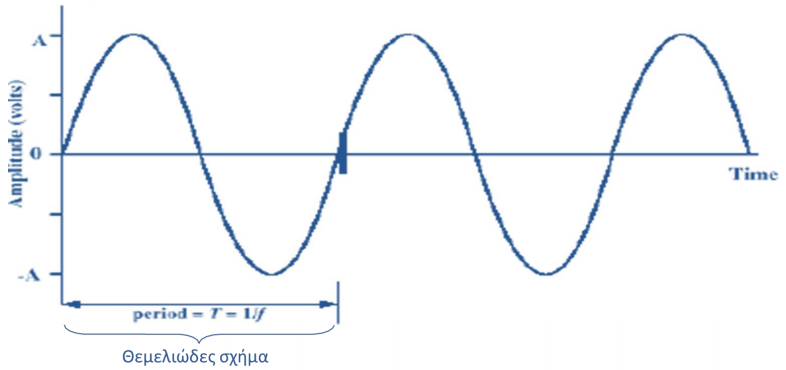 Τ = 0,02s =20ms
 f = 50    (Hz)
4
V(t) = Vp sin(ωt +Δφ)              ω=2πf
Πλάτος κυματομορφής  Vp
Τιμή από κορυφή σε κορυφή Vp–p
Vp(+) = Vp(–)        Vp-p = 2 Vp
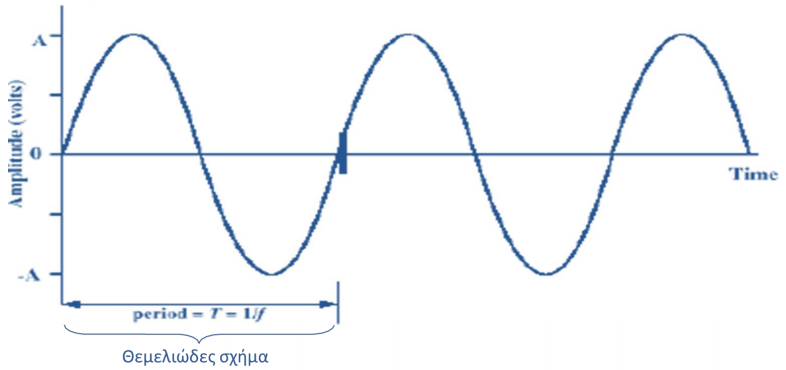 Vp
Vp-p
+
_
π
2π
360ο
180ο
5
ΜΕΣΗ  ΤΙΜΗ  Vav
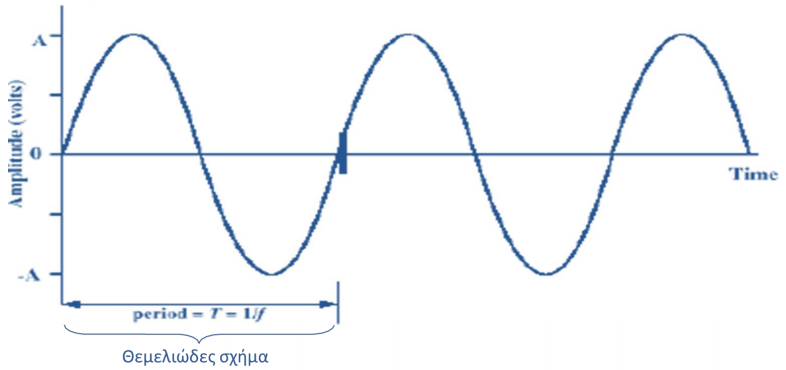 Vav=0,637Vp
A
B
A’
B’
(+)
A=A’
B=B’
A+B=A’+B’
6
Ενεργός τιμή  Vrms  (root mean square)
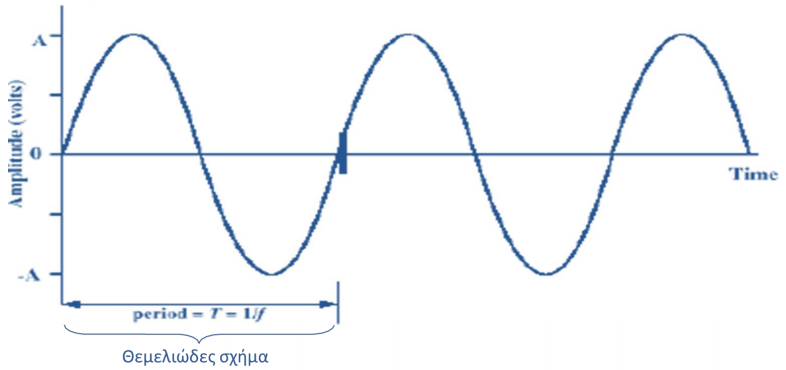 Vrms=0,707Vp
Vav=0,637Vp
Vrms = 230V
    Vp = 325V
7
Σημασία της Ενεργού τιμής rms
8
Παραγωγή ημιτονοειδούς κύματος
Η πλήρης περιστροφή με σταθερή ταχύτητα ενός αγωγού μέσα σε ένα σταθερό και ομοιόμορφο μαγνητικό πεδίο παράγει ένα ημιτονοειδές κύμα.
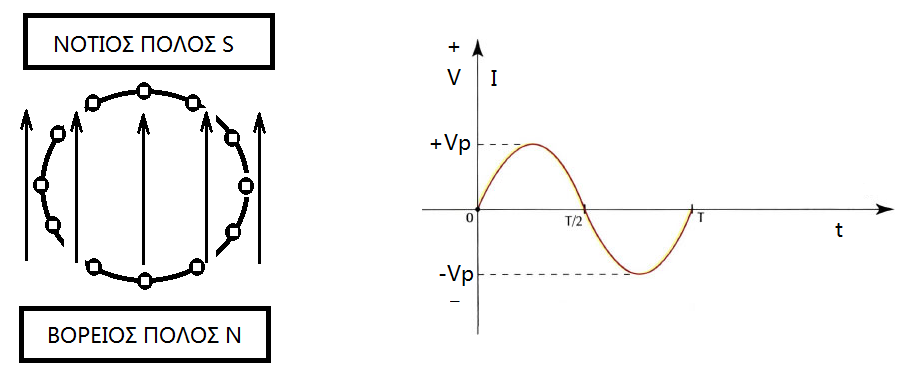 Για f=50Hz
n = 3000rpm
4
V(t)=k Φmax ωμηχ sin(ωt)
3
B
5
2
4
6
3
5
1
7
2
6
7
12
8
1
8
9
11
12
10
9
11
10
9
Τριφασικό εναλλασσόμενο σύστημα
Ένα τριφασικό σύστημα ρευμάτων παράγει ομοιόμορφο και στρεφόμενο   μαγνητικό πεδίο στο εσωτερικό του στάτη μιας μηχανής, ενώ ένα ομοιόμορφο και  στρεφόμενο μαγνητικό πεδίο μπορεί να παράγει τριφασικό σύστημα τάσεων.
Η αντιμετάθεση των ρευμάτων στα δύο από τα τρία τυλίγματα του στάτη  αντιστρέφει  τη  φορά  περιστροφής  του  μαγνητικού  πεδίου  στο  εσωτερικό  του
       iaa’ ( t )  = ΙM sin (ω t)                Α
       ibb’ ( t )  = ΙM sin (ω t  –  120Ο ) Α
       icc’ ( t )  = ΙM sin (ω t  –  240Ο ) Α
Vaa’ ( t ) = K Φ ω sin ( ω t )	            V
Vbb’ ( t ) = K Φ ω sin ( ω t – 120Ο  ) V
Vcc’ ( t ) = K Φ ω sin ( ω t –  240Ο ) V
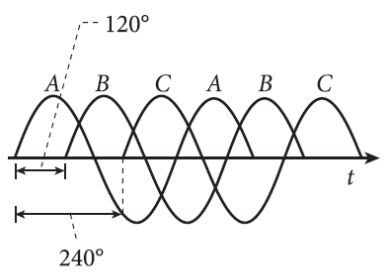 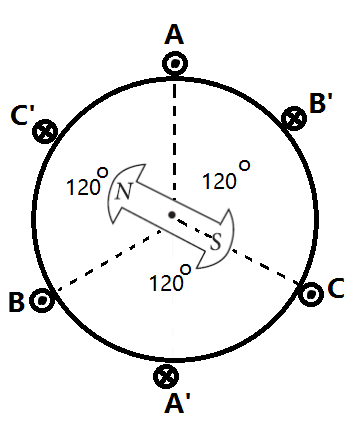 10
Συμμετρικό τριφασικό σύστημα τάσεων και ρευμάτων
Κάθε φάση είναι ένα ημιτονοειδές κύμα.
Είναι σα να υπάρχουν τρείς ξεχωριστές πηγές τάσης αλλά με καθυστέρηση (διαφορά φάσης) η μια από την άλλη κατά 120ο .
Το αλγεβρικό άθροισμα των τριών φάσεων σε οποιαδήποτε χρονική στιγμή είναι μηδέν.
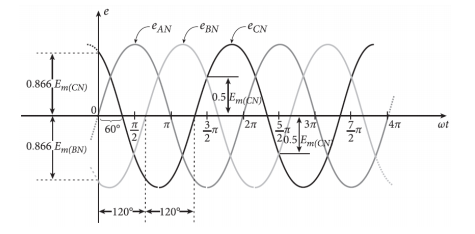 11
Συνδεσμολογία αστέρα  ( Υ )
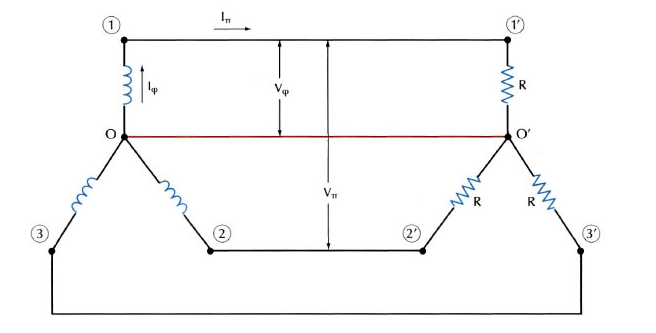 R
N
S
T
12
Συνδεσμολογία τριγώνου  ( Δ )
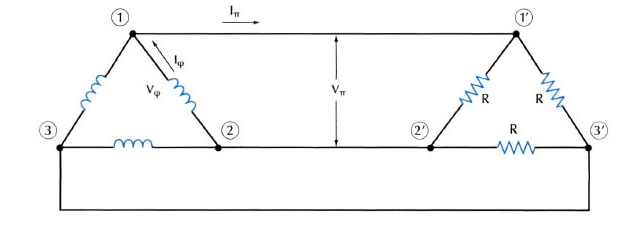 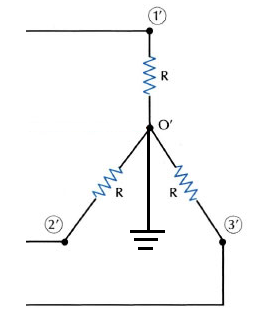 R
S
T
13
Πλεονεκτήματα  του  ac  και  του τριφασικού  συστήματος
Μετατρέπεται πιο εύκολα σε άλλη τιμή τάσης μέσω  μετασχηματιστών και διευκολύνει έτσι την μεταφορά της ηλεκτρικής ενέργειας σε μεγάλες αποστάσεις χωρίς πολλές απώλειες μεταφοράς.
Πιο απλοί κινητήρες στην κατασκευή χωρίς ψήκτρες και λιγότερη ανάγκη για συντήρηση.
Λιγότερος χαλκός, τρείς ή τέσσερις αγωγοί για το ίδιο μήκος γραμμών και παρεχόμενης ισχύος.
Σταθερότητα στην διακύμανση της ισχύος.
Ομαλή και αξιόπιστη εκκίνηση κινητήρων.
Παραγωγή πιο σταθερής συνεχούς τάσης και ρεύματος  (dc)  κατά  την ανόρθωση.
14
Η ΙΣΧΥΣ ΣΕ ΚΥΚΛΩΜΑΤΑ  A.C.
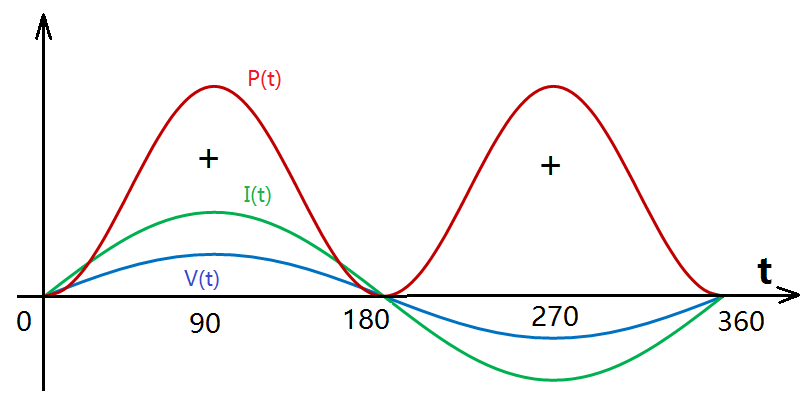 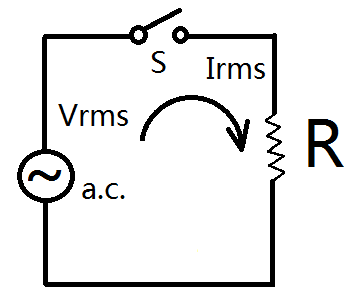 15
Επαγωγικά και Χωρητικά φορτία (L,C)
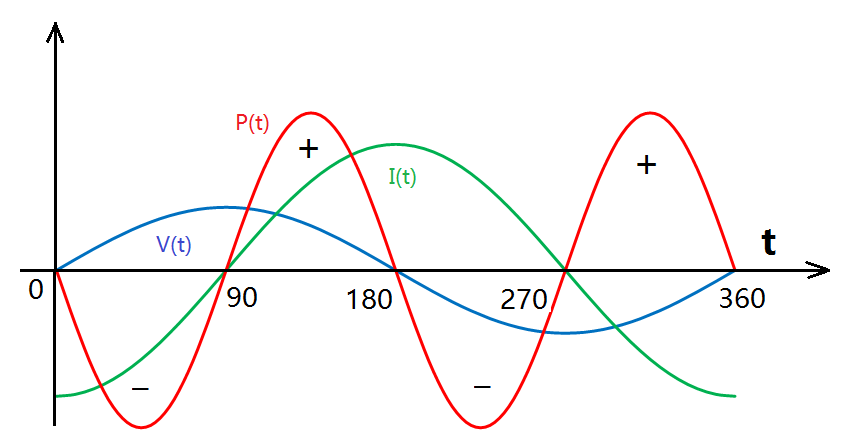 Το πηνίο (επαγωγή L) στο a.c. μετατοπίζει την κυματομορφή του ρεύματος πίσω από την κυματομορφή της τάσης κατά  –90ο .
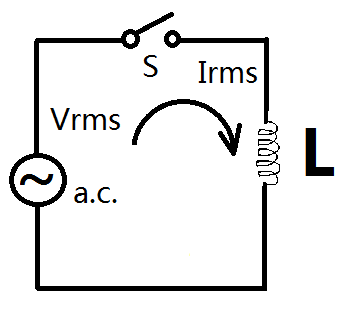 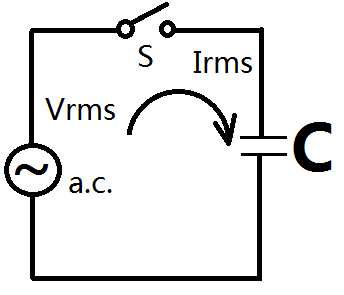 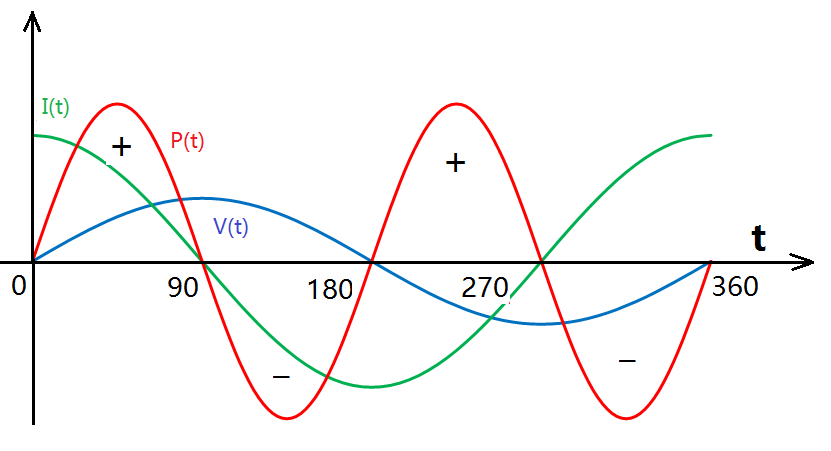 Ο πυκνωτής (χωρητικότητα C) στο a.c. μετατοπίζει την κυματομορφή του ρεύματος μπροστά από την κυματομορφή της τάσης  κατά   +90ο .
16
ΑΕΡΓΗ  ΑΝΤΙΣΤΑΣΗ
Τι σημαίνει αρνητική ισχύς; Σημαίνει ότι εκείνη τη χρονική στιγμή το φορτίο δεν καταναλώνει ισχύ από την πηγή, αλλά επιστρέφει  ισχύ.
Δηλαδή : Pολ = P(+) – P( – )
Όσο μεγαλύτερη είναι η διαφορά φάσης,  τόσο  λιγότερη ολική ισχύς απορροφάται από την πηγή.
Στις  ± 90ο  μετατόπιση φάσης ισχύει P(+) = P( – )  άρα   Pολ = 0
Το πηνίο και ο πυκνωτής δεν καταναλώνει ισχύ σε ένα κύκλωμα ac επομένως δεν παράγει έργο και έτσι έχει άεργη αντίσταση.
Στο εναλλασσόμενο κύκλωμα μόνο η ωμική αντίσταση R καταναλώνει ισχύ και επομένως παράγει έργο.
Η διαφορά φάσης μεταξύ της κυματομορφής της τάσης V(t) και της κυματομορφής του ρεύματος I(t) εξαρτάται από τα μεγέθη της ωμικής και άεργης αντίστασης.
17
ΣΥΝΘΕΤΗ  ΑΝΤΙΣΤΑΣΗ   ( Ζ )
Γενικά η αντίσταση σε ένα κύκλωμα a.c. είναι σύνθετη (εμπέδηση) και αποτελείται και από ωμικό και από άεργο φορτίο  Ζ.
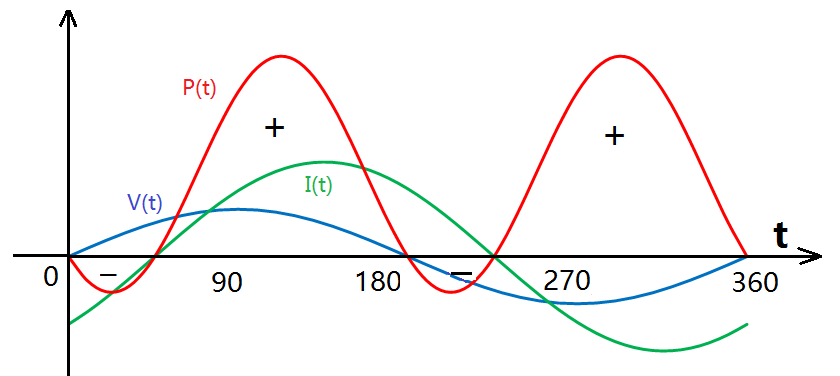 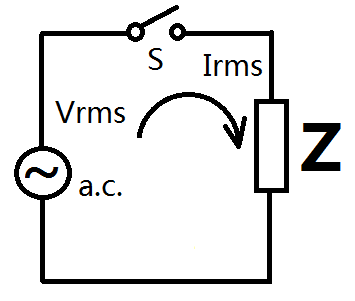 18
ΣΤΡΕΦΟΜΕΝΑ  ΔΙΑΝΥΣΜΑΤΑ
Κάθε κυματομορφή μπορεί να παρασταθεί ως ένα στρεφόμενο διάνυσμα, όπου η διεύθυνση αντιπροσωπεύει την γωνία φάσης και το μήκος αντιπροσωπεύει το μέτρο της ηλεκτρικής ποσότητας.
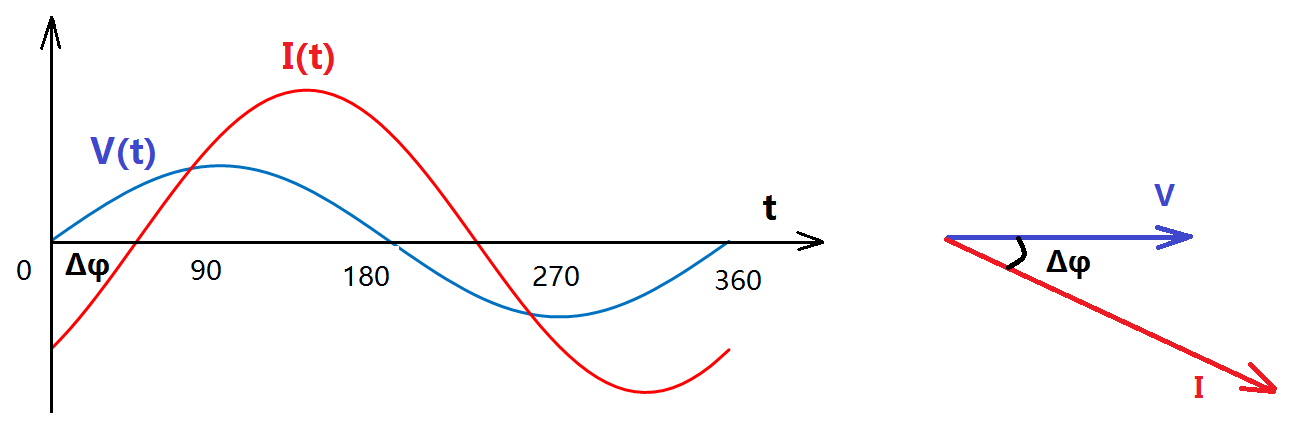 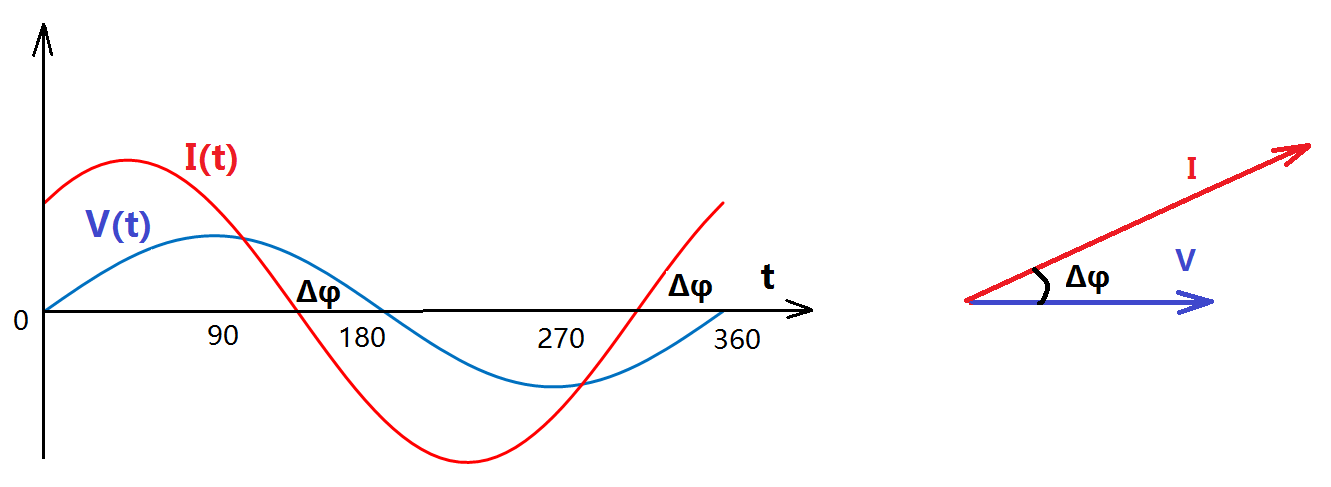 19
ΕΙΔΗ ΙΣΧΥΟΣ – ΣΥΝΤΕΛΕΣΤΗΣ ΙΣΧΥΟΣ
20